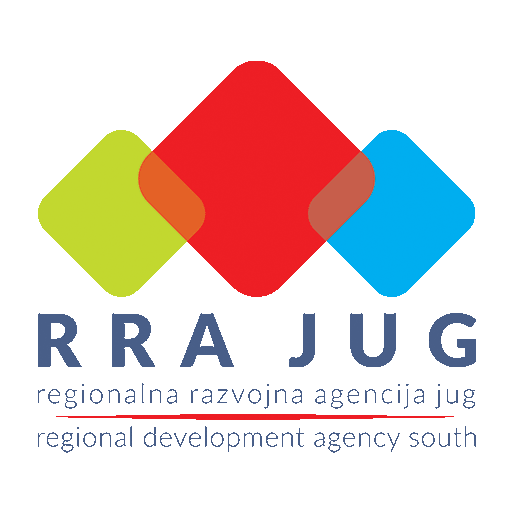 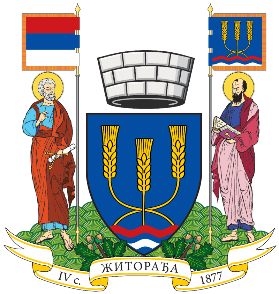 ИЗРАДА СРЕДЊОРОЧНОГ ПЛАНА
ОПШТИНЕ ЖИТОРАЂА 
2025 – 2027.
Житорађа
17. октобар 2024.
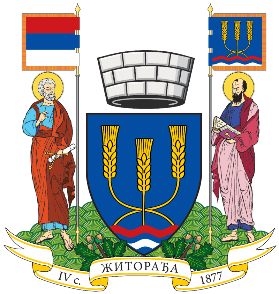 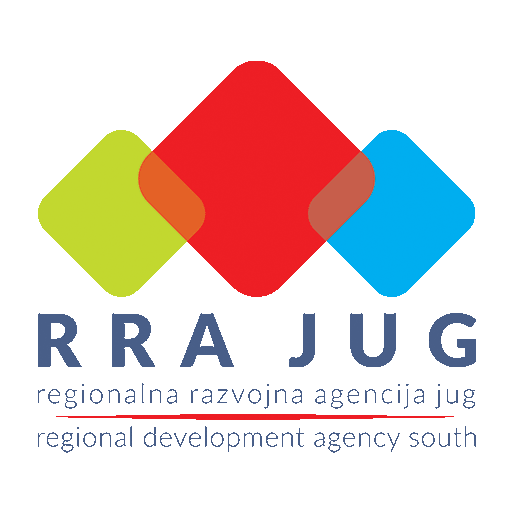 Циљеви уводног састанка
•Представити структуру средњорочног плана (СП) и његов значај у спровођењу планских докумената
•Представити поступак израде средњорочног плана: 
•кључне кораке и усклађеност са процесом израде програмског буџета
•преузимање елемената планских докумената и утврђивање нових циљева, мера и активности
•Упознати учеснике са начином повезивања елемената СП са елементима програмског буџета
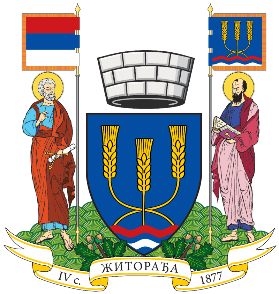 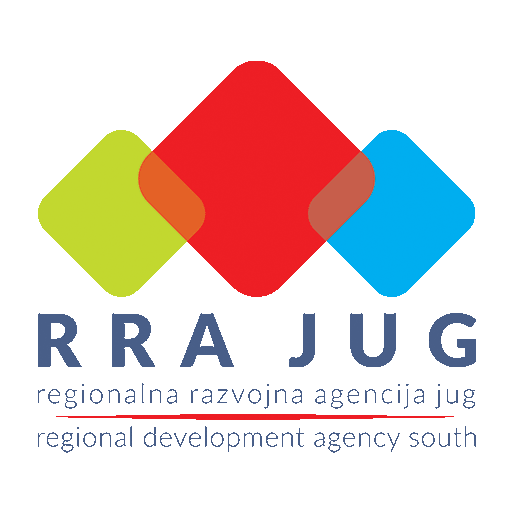 Појам средњорочног плана
свеобухватан плански документ који се доноси за период од три године и који омогућава да се повежу јавне политике са средњорочним оквиром расхода
Средњорочно планирање се односи на планирање спровођења мера и активности утврђеним у ДЈП и планом развоја у складу са ограничењима средњорочног оквира расхода
Управљачки инструмент ЈЛС којим се утврђује које ће мере и активности утврђене у плану развоја, локалним стратегијама, програмима и акционим плановима ЈЛС спровести у наредне три године
Ко, шта, кад и како треба да уради, трошкове активности у средњорочном периоду и њихову усклађеност са билансним могућностима
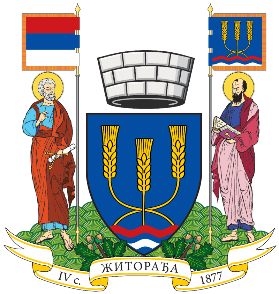 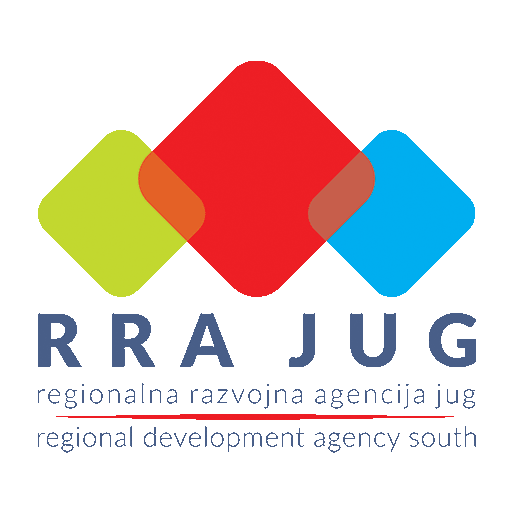 Хијерархија планских докумената на нивоу ЈЛС
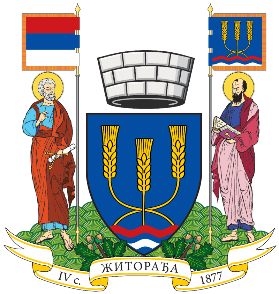 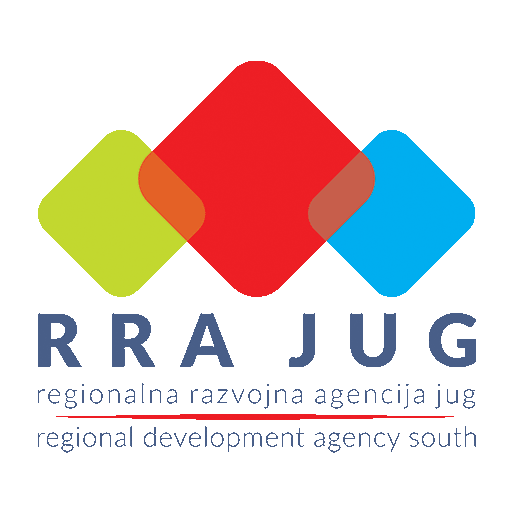 ЗАКОНСКИ ОКВИР
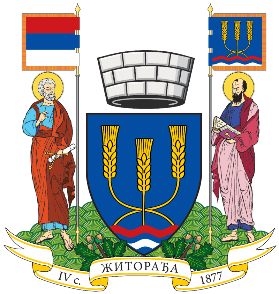 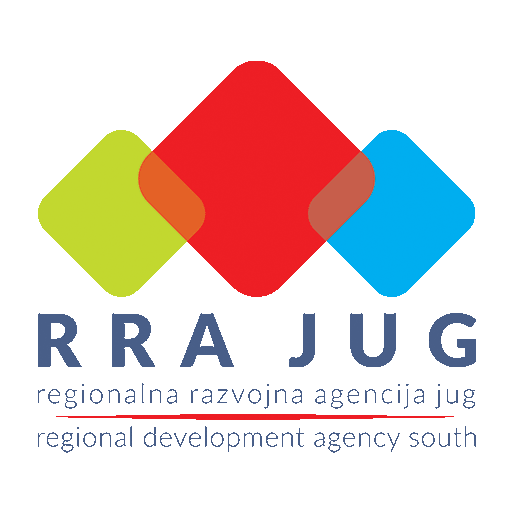 Средњорочни план
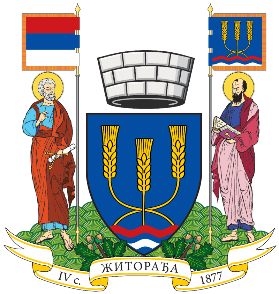 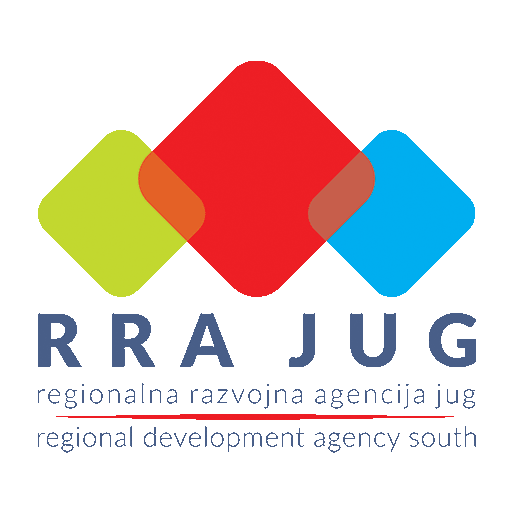 Процес израде средњорочног плана
Фаза 1: Нацрт средњорочног плана
•Сагледавање планског оквира и попис обавеза
•Анализа резултата у претходном периоду
•Планирање спровођења обавеза у наредне три године и анализа ресурса
Фаза 2: Усклађивање са утврђеним лимитима (предлог средњорочног плана са предлогом финансијског плана) 
Фаза 3: Коначна верзија средњорочног плана усклађена са усвојеним буџетом (31. јануар).
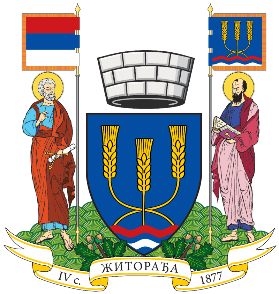 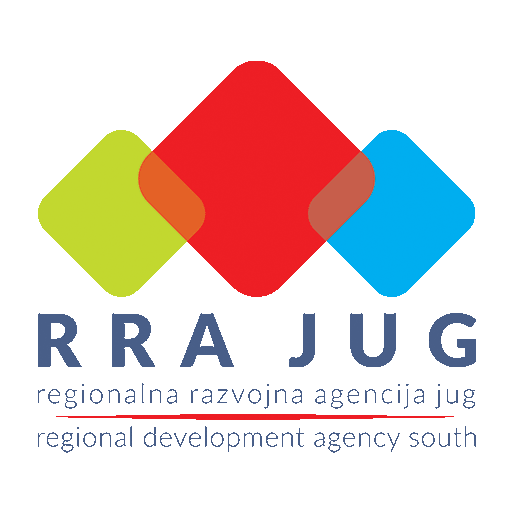 Садржај средњорочног плана ЈЛС
1) Информације о обвезнику средњорочног планирања
2) Табеларни приказ свих мера и активности које се:
–спроводе у складу са документима јавних политика и документима развојног планирања донетим на локалном нивоу
–спроводе у складу са документима јавних политика донетим на републичком нивоу, као и на нивоу аутономне покрајине у случају да је ЈЛС у аутономнојпокрајини
–утврђују средњорочним планом, у складу са својим изворним и повереним надлежностима
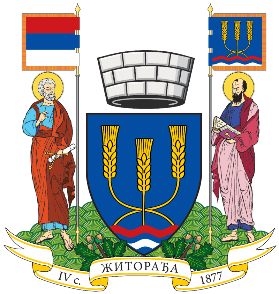 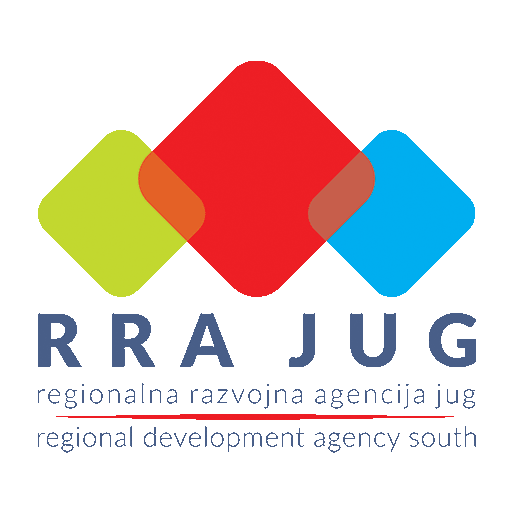 Прилози средњорочног плана
Прилог 1 Oпис нових мера и активности;
Прилог 2 План нормативних активности (за прву годину);
Прилог 3 Средњорочни оквир расхода;
Прилог 4 Анализа институционалних капацитета;
Прилог 5 Ризици и предуслови за остваривање мера.
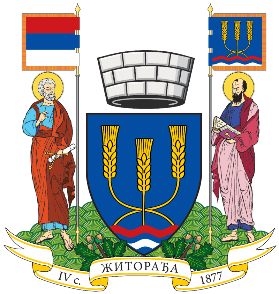 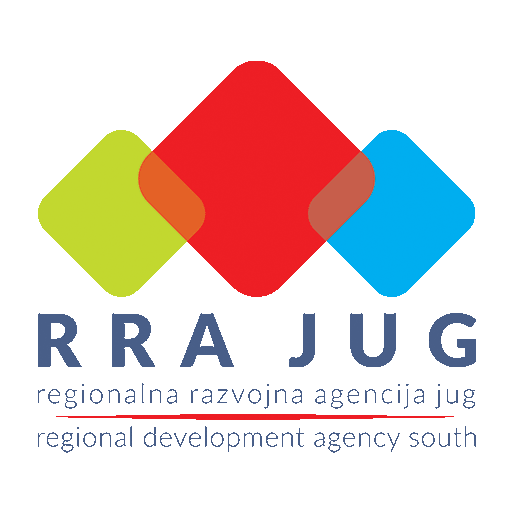 Табеларни приказ мера и активности (1)
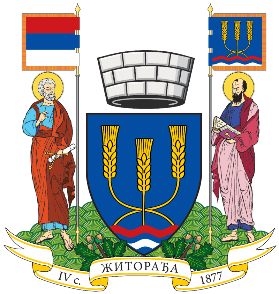 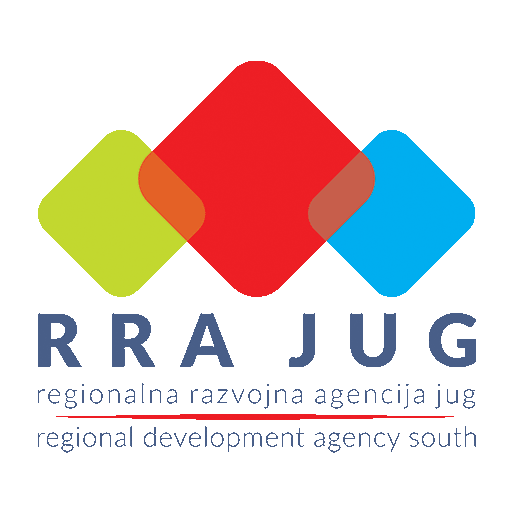 Табеларни приказ мера и активности (2)
Преузимање/дефинисање елемената у средњорочном плану ЈЛС
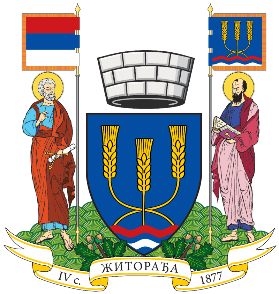 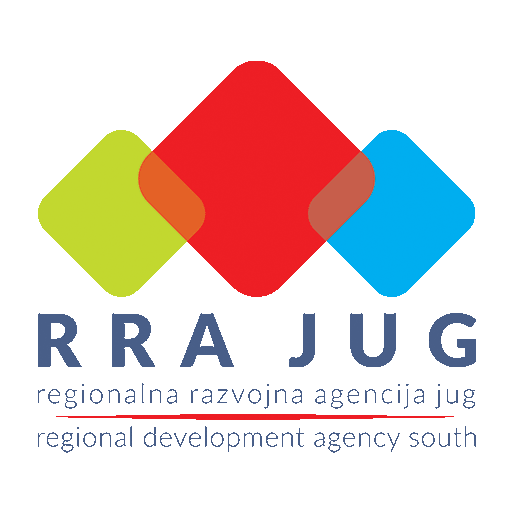 Преузимање/дефинисање елемената у средњорочном плану ЈЛС
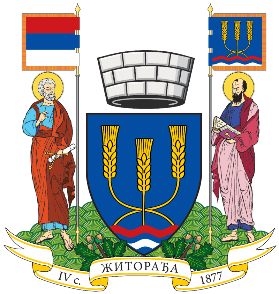 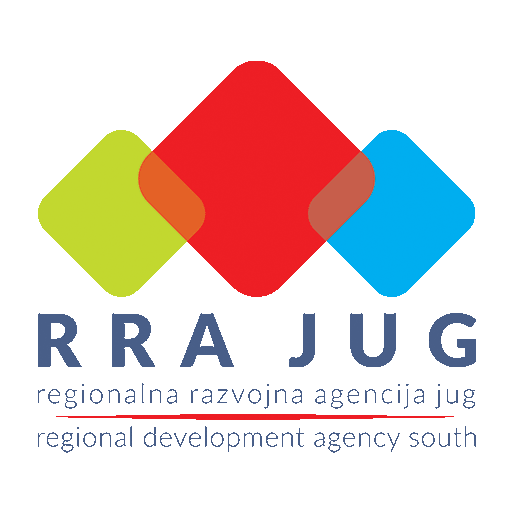 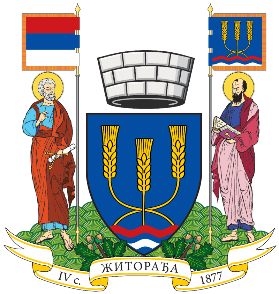 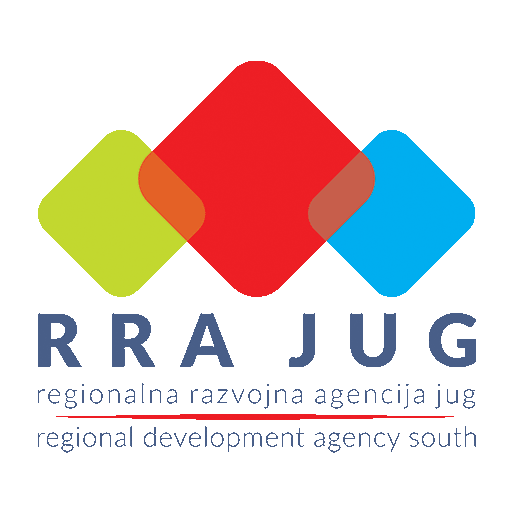 Повезивање елемената СП и ПБ
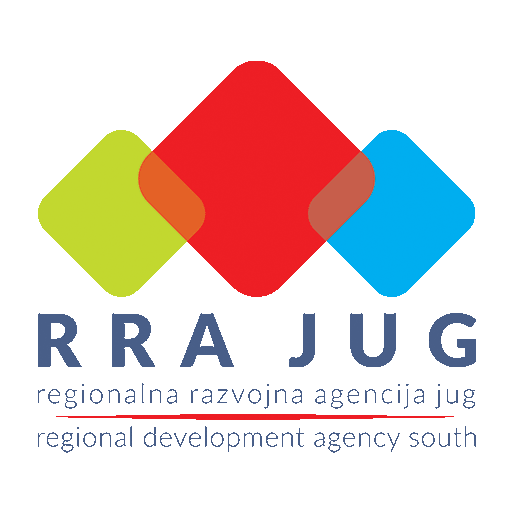 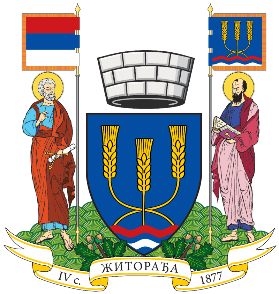 Резиме